HYPERTENSIVE DISORDERS OF PREGNANCY AND FETAL GROWTH RESTRICTION
DR MALIHA SADAF
ASSISTANT PROFESSOR
GYNAE UNIT-2
HOLY FAMILY HOSPITAL
Prof. Umar’s Model of Teaching Strategy
Self Directed Learning Assessment Program
First Ten Minutes
Objectives :
To cultivate critical thinking, analytical reasoning, and problem-
solving competencies.
To instill a culture of self-directed learning, fostering lifelong
learning habits and autonomy.
How to Assess?
➢
Ten randomly selected students will be evaluated within the first 10 minutes of the lecture through 10 multiple-choice questions (MCQs) based on the PowerPoint presentation shared on Students Official WhatsApp group, one day before the teaching session.
➢
The number of MCQs from the components of the lecture will follow
the guidelines outlined in the Prof. Umar model of Integrated Lecture.
Component of LGIS
Core Know ledge
Horizontal Integration
Vertical Integration
Spiral Integration
1-2
No of MCQs
1
1
6-7
Professor Umar Model of Integrated Lecture
3
University Motto, Vision, Values & Goals
Mission Statement
To impart evidence-based research-oriented health professional education 
Best possible patient care
Mutual respect, ethical practice of healthcare and social accountability.


Vision and Values
Highly recognized and accredited center of excellence in Medical Education, using evidence-based training techniques for development of highly competent health professionals, who are lifelong experiential learner and are socially accountable.

Goals
The Undergraduate Integrated Learning Program is geared to provide you with quality medical education in an environment designed to.
SEQUENCE OF LGIS
DEGREES OF HYPERTENSION
Mild : Systolic blood pressure 140-149 mmHg 
         and diastolic Blood pressure 90-99 mm Hg.
Moderate : Systolic blood pressure 150-159 mmHg and  diastolic blood pressure 100-109 mmHg.
Severe : Systolic blood pressure >160mmHg 
       and diastolic blood pressure >110 mmHg.
HYPERTENSIVE DISORDERS
Chronic Hypertension
Gestational Hypertension
Preeclampsia
Eclampsia
CHRONIC HYPERTENSION
Blood pressure exceeding 140/90 mmHg before pregnancy or before 20 weeks' gestation. 

When hypertension is first identified during a woman's pregnancy and she is at less than 20 weeks' gestation.
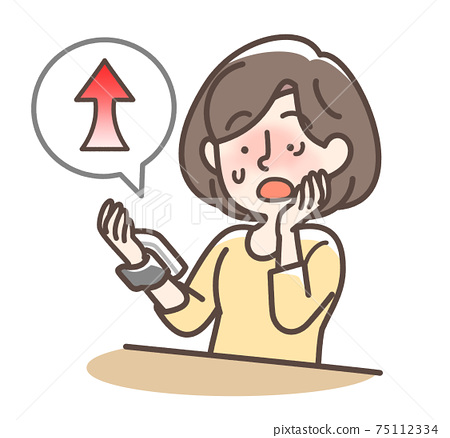 CAUSES
Essential (90%)
Secondary
   Renal Disease (PCKD , GN)
    Renal vascular Disease ( renal artery stenosis)
    Endocrine Disorder   (mineralocorticoid   excess, pheochromocytoma , hyperthyroidism or hypothyroidism ,  inc. growth hormone  hyperparathyroidism)
     Coarctation of Aorta
     Oral Contraceptive pills
MANAGEMENT
Pre-pregnancy advice:
 Angiotension receptor blockers, Angiotension converting enzyme inhibitors and thiazide diuretics can cause Oligohydramnios, fetal and neonatal renal failure, bony malformations, limb contractures, pulmonary hypoplasia, prolonged hypotension and neonatal death. 
 Stop ARBs/ACE inhibitors if became pregnant.
MANAGEMENT
Pregnant Female:
Weight Management
Exercise
Healthy eating
Salt restriction
Target Blood pressure 135/85 mmHg with antihypertensive
MANAGEMENT
Aspirin 75-150mg once daily. from 12 week
MANAGEMENT
Postnatal:
B.P monitoring twice daily for 2 days
B.P monitor at least once b/w day 3 to 5
Target B.P less than 140/90 mmHg
Review antihypertensive after 2 weeks
Stop methyldopa with in 2 days
Medical review after 6-8 weeks
GESTATIONAL HYPERTENSION
Systolic blood pressure of 140 mm Hg or higher and/or a diastolic blood pressure of 90 mm Hg or higher.
The high blood pressure first happens after 20 weeks of pregnancy.
 Absence of Proteinuria
PATHOPHYSIOLOGY
Placental insufficiency :-
     *  Diffuse placental thrombosis
      *   Inflammatory placental decidual           vasculopaty
      *  Abnormal trophoblastic invasion of the    
           endometrium .

Altered maternal immune response to fetal/placental tissue may contribute.
PATHOPHYSIOLOGY
Endothelial damage 
     Pathologic capillary leak
      Rapid weight gain
      Nondependent edema (face or hands)
      Pulmonary edema
      Hemoconcentration

  Decreased uteroplacental blood flow.
PATHOPHYSIOLOGY
Vasospasm with arterial constriction
    contribute to hypertension in preeclampsia and relatively reduced intravascular volume compared with that of a normal pregnancy.

Increased arterial stiffness
RISK FACTORS
Nulliparity.
 Age 40 years or older.
 Pregnancy interval of more than 10 years.
 Family history of pre-eclampsia.
 Multi-fetal pregnancy.
 BMI of 35 kg/m2 or more.
 Gestational age at presentation.
 Previous history of pre-eclampsia or gestational hypertension.
 Pre-existing vascular disease.
 Pre-existing kidney disease.
MANAGEMENT
TIMING OF BIRTH
Do not offer planned early birth before 37 weeks to women with gestational hypertension whose blood pressure is lower than 160/ 110 mmHg, unless there are other medical indications. 
 For women with gestational hypertension whose blood pressure is lower than 160/110 mmHg after 37 weeks, timing of birth, and maternal and fetal indications for birth should be agreed between the woman and the senior obstetrician. 
 If planned early birth is necessary, offer a course of antenatal corticosteroids and magnesium sulfate if indicated, in line with the NICE guideline on preterm labour and birth.
POSTNATAL MANAGEMENT
Measure blood pressure:
 daily for the first 2 days after birth.
 at least once between day 3 and day 5 after birth. 
For women with gestational hypertension who did not take antihypertensive treatment and have given birth, start antihypertensive treatment if their blood pressure is 150/100 mmHg or higher.
Offer women who have had gestational hypertension and who remain on antihypertensive treatment, a medical review with their GP or specialist 2 weeks after transfer to community care. 
 Offer all women who have had gestational hypertension a medical review with their GP or specialist 6–8 weeks after the birth.
FETAL GROWTH RESTRICTION
DEFINATION
Fetal growth restriction (FGR) is broadly defined as an estimated fetal weight (EFW) 0r abdominal circumference (AC) <10th percentile for gestational age.

Severe FGR is generally defined as an EFW or AC <3rd percentile for gestational age.
CLASSIFICATION
Early FGR refers to diagnosis before 32 weeks gestation in the absence of congenital anomalies.  

Late FGR refers to diagnosis after 32 weeks gestation in the absence of congenital anomalies.
CLASSIFICATION
Symmetrical FGR
Asymmetrical FGR
Comprises of 20-30% of FGR.
Refers to growth patterns in which all fetal organs are decrease proportionally due to global impairment of cellular hyperplasia early in gestation.
Pathological process in early gestation
Comprises of remaining 70-80%.
Refers to relatively greater decrease in abdominal size than in head circumference.
Capacity of fetus to adopt pathological environment in late gestation.
What is the optimum method of screening for the SGA fetus/neonate and care of “at risk” pregnancies?
All women should be assessed at booking for risk factors for SGA fetus/neonate to identify those who require increased surveillance.
History And Physical Examination
Serial measurement of symphysis fundal height (SFH) is recommended at each antenatal appointment from 24 weeks of pregnancy as this improves prediction of SGA neonate.

SFH plotted on a customized chart rather than a population–based chart as this may improve prediction of SGA neonate.

Women in whom measurement of SFH is inaccurate (for example: BMI > 35, large fibroids, hydramnios) referred for serial assessment of fetal size using ultrasound.
Optimum method of diagnosing SGA fetus and FGR
Fetal abdominal circumference (AC) or estimated fetal weight (EFW) < 10th centile can be used to diagnose SGA fetus.

Use of a customized fetal weight reference may improve prediction of SGA neonate and adverse perinatal outcome.

When using two measurements of AC or EFW to estimate growth velocity, they should be at least 3 weeks apart to minimize false–positive rates for diagnosing FGR.
Investigations indicated in SGA fetuses
Detailed fetal anatomical survey and uterine artery Doppler by a fetal medicine specialist if severe SGA is identified at the 18–20 week scan.

Karyotyping in severely SGA fetuses with structural anomalies and in those detected before 23 weeks of gestation, especially if uterine artery Doppler is normal.

Serological screening for congenital cytomegalovirus (CMV) and toxoplasmosis infection, syphilis and malaria should be considered in high-risk populations
Interventions in The Prevention of SGA Fetuses
Antiplatelet agents commenced at, or before, 16weeks of pregnancy.
Promote smoking cessation
Single course of antenatal corticosteroids.
Optimal Method and Frequency of Fetal Surveillance in SGA
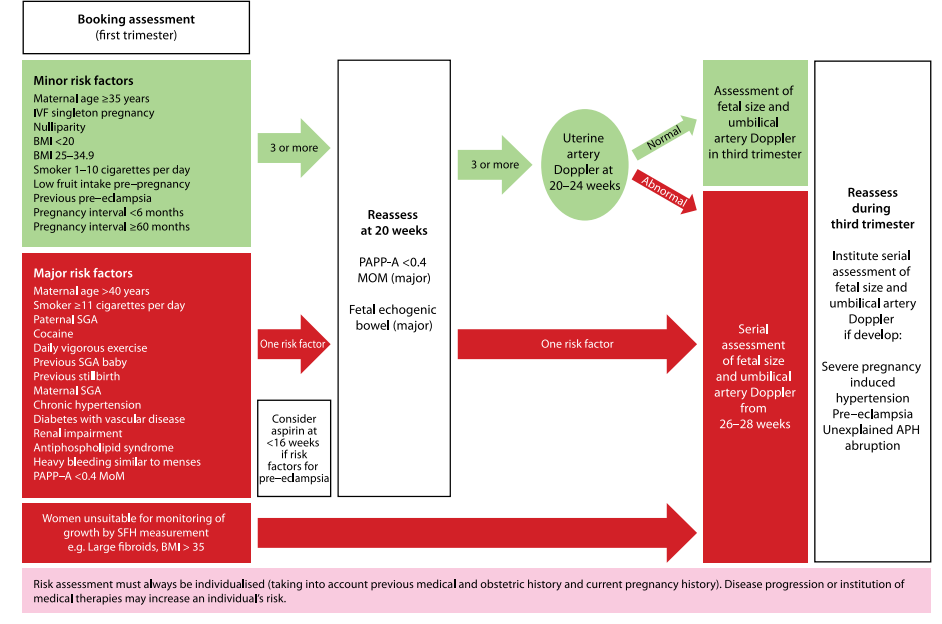 Umbilical artery Doppler should be the primary surveillance tool in the SGA fetus.

CTG, Biophysical profile, Ultrasound assessment of amniotic fluid volume should not be used as the only form of surveillance in SGA fetuses.

Ductus venosus Doppler should be used for surveillance in the preterm <32 weeks SGA fetus with abnormal umbilical artery Doppler and used to time delivery.
Optimal Gestation To Deliver The SGA Fetus
In the preterm SGA fetus with umbilical artery AREDV detected prior to 32 weeks of gestation, delivery is recommended when DV Doppler becomes abnormal.

Even when venous Doppler is normal, delivery is recommended by 32 weeks of gestation and should be considered between 30–32 weeks of gestation.

If MCA Doppler is abnormal, delivery should be recommended no later than 37 weeks of gestation.
SGA fetus detected after 32 weeks of gestation with an abnormal umbilical artery Doppler, delivery no later than 37 weeks of gestation is recommended.

In the SGA fetus detected after 32 weeks of gestation with normal umbilical artery Doppler, a senior obstetrician should be involved in determining the timing and mode of birth of these pregnancies. Delivery should be offered at 37 weeks of gestation.
How the SGA fetus should be delivered?
In the SGA fetus with umbilical artery AREDV delivery by caesarean section is recommended.

In the SGA fetus with normal umbilical artery Doppler or with abnormal umbilical artery PI but end–diastolic velocities present, induction of labour can be offered.
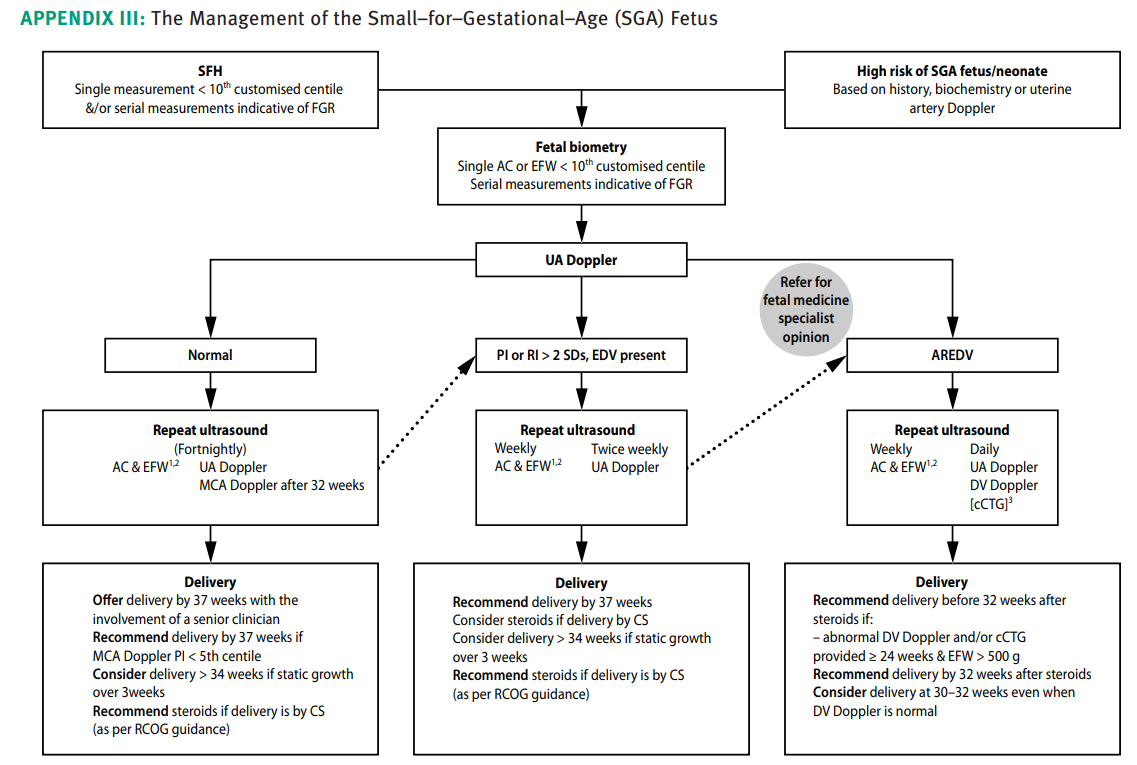 Bioethics
Early detection, treatment, and prevention
Ambulatory blood pressure monitoring can help diagnose HDP.
Early prediction models can help identify women at risk for preeclampsia.
Future Research
Alemayehu A, Demissie A, Ibrahim I, Geremew A, Mohammed F, Gudeta M, Oljira L, Dessie Y, Assefa N. Burden, risk factors, and maternal postpartum and birth outcomes of hypertensive disorder of pregnancy in Ethiopia, 2024: A systematic review and meta-analysis. SAGE Open Medicine. 2024 Oct;12:20503121241274741.
Radparvar AA, Vani K, Fiori K, Gupta S, Chavez P, Fisher M, Sharma G, Wolfe D, Bortnick AE. Hypertensive Disorders of Pregnancy: Innovative Management Strategies. JACC: Advances. 2024 Mar 1;3(3):100864.
Family Medicine
Close monitoring and prompt management of high blood pressure throughout pregnancy particularly in high risk patients. 
 Accurate diagnosis of different types of hypertensive disorders appropriate blood pressure monitoring, timely initiation of medication and close fetal surveillance to identify potential hazards with high blood pressure.
THANKYOU